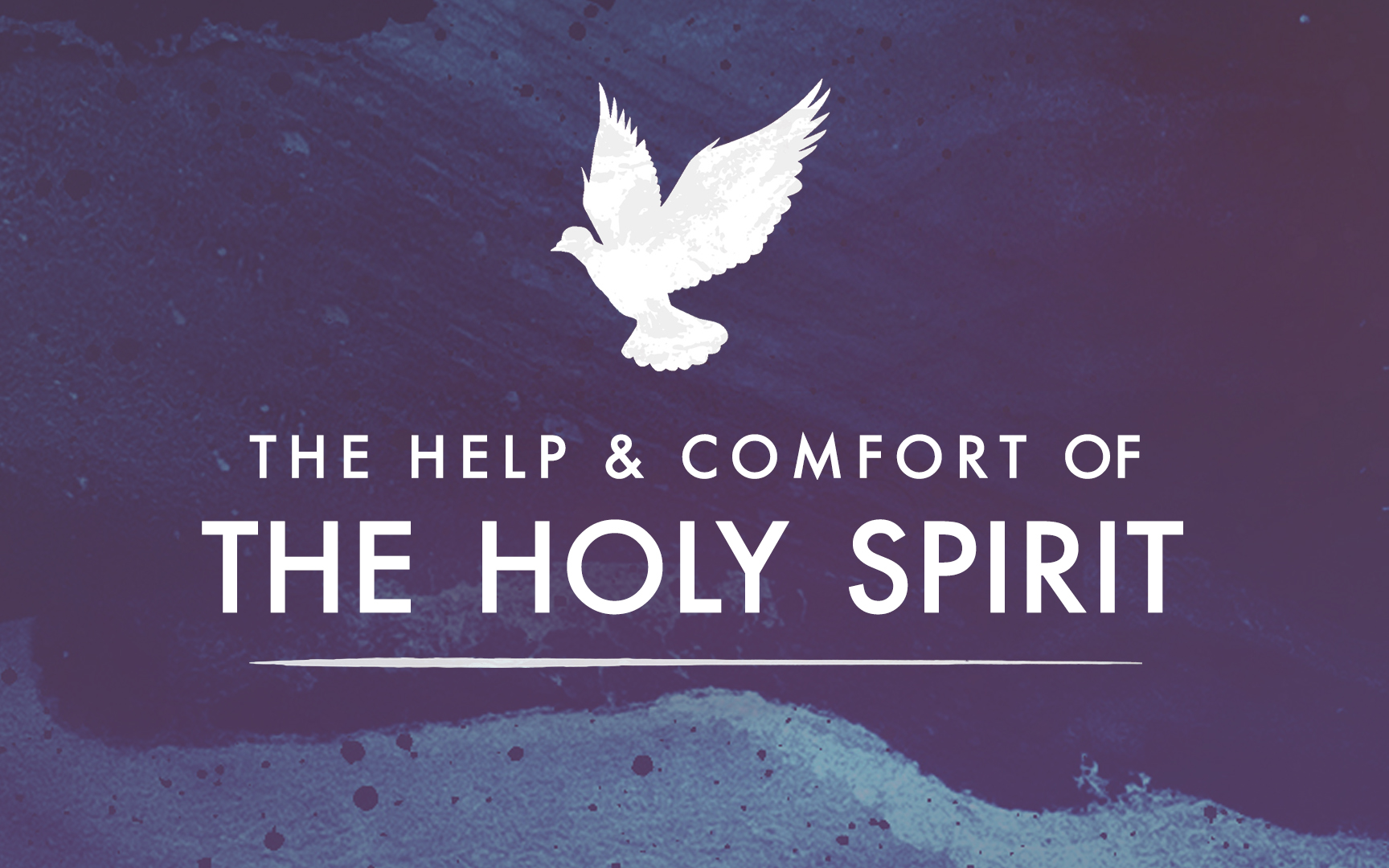 The Holy Spirit
[Speaker Notes: Over 80 mentions in the Old Testament and over 250 in the New.  We may not know everything, but there is SO much we can know!!!]
Class Goals: To Help Students…
Acknowledge and honor the Spirit’s wonderful works.
Appreciate the means the Spirit employs to accomplish His work.
Advance our understanding of the Spirit’s relationship to Christians today.
Answer common questions about the Spirit.
Avoid sins that tear down the very things the Spirit builds up.
Lesson 1: Introduction to the Spirit’s Nature
First, we will demonstrate the personal and divine nature of the Spirit.

Secondly, we will address the challenges involved in identifying when the Greek word “pneuma” (spirit) is referring to this personal and divine Helper (Spirit) and when it is referring to other spiritual topics (spirit).
Jesus’ Promise To Send The Spirit
“I will ask the Father, and He will give you another Helper, that He may be with you forever; that is the Spirit of truth, whom the world cannot receive, because it does not see Him or know Him, but you know Him because He abides with you and will be in you.
26 But the Helper, the Holy Spirit, whom the Father will send in My name, He will teach you all things, and bring to your remembrance all that I said to you.” (John 14:16-17, 26)
[Speaker Notes: We will look at the term closer in a moment, but notice that even when the NASB translates it to “Helper” in John 14, it is translated as “comfort” in Acts 9.  Both concepts are just deeply connected to this term.

Acts 9:31.  So the church throughout all Judea and Galilee and Samaria enjoyed peace, being built up; and going on in the fear of the Lord and in the comfort of the Holy Spirit, it continued to increase.]
The Holy Spirit Is A Personal Being
Jesus Describes The Holy Spirit In Personal Terms
“He” Not “It” (John 14:16-17)
The Holy Spirit Possesses Personal Traits
He Has A Mind (Romans 8:27)  
He Has Knowledge (1 Corinthians 2:11)
He Has A Will (1 Corinthians 12:11)
He Has Emotions (Romans 15:30)
The Holy Spirit Performs Personal Actions
He Speaks (Acts 8:29, 1 Timothy 4:1)
He Teaches (John 14:26) & Testifies (John 15:26-27)
He “Himself” Intercedes (Romans 8:26)
[Speaker Notes: I believe to have a solid foundation for understanding the Holy Spirit you MUST first appreciate that HE IS A PERSONAL BEING.

You see, there are religious groups today who would propose that the Holy Spirit is only a WHAT, not a WHO.  They claim that He is an impersonal spiritual force God exerts on mankind.  But I will not hesitate for a second to tell you I believe this is absolutly wrong.  The Holy Spirit is not some mysterious force.  The Holy Spirit is a personal being.  By personal I mean that He has  personality or personhood.  He is not an animated object, He’s not just a tool of God.  He is a living, existing, amazing personal being.

I don’t hesitate because the scriptures give us an abundance of evidence of the Holy Spirit’s personal nature. As we start looking at our Bible verses this morning you may be a little overwhelmed by how many passages I am referencing - and if you are…then that’s a good thing.  Because it just means that you see the fact that there is OVERWHELMING Biblical Evidence to support the fact that HE IS A PERSONAL BEING.

First we see Jesus own testimony. Jesus is not mistaken in using personal pronouns!  Jesus knows the Holy Spirit better than anyone on earth and Jesus knows to describe Him as a personal being.  The Holy Spirit IS a HE not an IT.

Some may say, how do you know Jesus is being literal here.  I look at my car and say “She’s beautiful” but that doesn’t prove my car is a person!  So what does God reveal to us to help us understand the validity of Jesus designation? The Answer: Plenty!
The second way we know the Holy Spirit is a personal being is because He possesses all the key traits of a person.

Your car doesn’t have a mind of its own, your car doesn’t have knowledge of those it interacts with. You car doesn’t have a its own will, its own preferences, and even though we’ve all had days when the battery dies that we feel like our car must hate us - your car doesn’t actually have any emotions.  But the Holy Spirit has all of these traits of a personal being.  It’s very hefty evidence of His nature as a personal being.

*I want to especially emphasize HIS WILL.  I want you to remember this one.  Because although most Christians understand that the Holy Spirit accomplishes the will of the Father, you can’t miss that HE CHOOSES to accomplish the will of the Father.  Just as Jesus choose to give Himself on the cross, the Spirit chooses to engage in his various missions.  He really does have a mind of His own, and it is wonderful that His mind is in complete harmony and unity with the Father and Son.

ACTIONS:
But God doesn’t stop there…the Holy Spirit also performs personal actions:  Now I am not going to try to list all the actions the Holy Spirit takes in this lesson - in two weeks we are going to look very closely at the Work of the Holy Spirit, but today I want you to simply notice the NATURE of a few of His many actions - THEY ARE PERSONAL.

Again - a tool doesn’t speak of His own choosing.  A tool doesn’t teach or testify.  A tool certainly does not get involved in the relationship between man and God.  But the spirit DOES.  He takes all this actions which are only consistent with being a person.]
The Holy Spirit Is A Personal Being
The Holy Spirit Endures Personal Suffering 
He experiences grief (Ephesians 4:30)
He can be insulted (Hebrews 10:26)
He can be lied to (Acts 5:3)
Therefore:
He should be understood as a complex and dynamic being, not a simple robot. He exercises His will to make informed choices, and He interacts with people in terms of their relationship with Him.
Our confusion about Him can be relieved when we get to know Him better, and view his actions as fitting with His character and nature.
[Speaker Notes: If we only wanted to prove that the Holy Spirit does indeed possess Personality, then we could stop there…But we want to really know His personality, so we need to look at one more thing.  As a personal being the Holy Spirit also must endure personal suffering. This is certainly the sad side of what it means to be a self-aware, living being…but it none the less does prove the reality of His nature.
The Holy Spirit experiences grief when we sin.  The Holy Spirit is insulted when we reject grace.  The Holy Spirit can be lied to! And all of these actions impact the Holy Spirit just as they would offend and hurt any person.

So I hope you can see that it is important to have this idea as a foundation in our understanding of the Holy Spirit, if for no other reason than to see that we should avoid causing the Holy Spirit suffering by our actions.

There really is an overwhelming amount of evidence that proves - He is alive and conscious and very much a personal being. Jesus knew it, and so should everyone of us.

Therefore:

So when we are studying about the Holy Spirit, we are not talking about a simple robot that always does the same thing when you push His buttons.  We are talking about an intelligent and personal being who makes informed choices and interacts with people in terms of relationships as He wills.  He is complex and dynamic as all living persons are. 

 Those that deny his personhood treat the Holy Spirits actions with an air of mystery and superstition.  But when we recognize his personhood, we can understand that he is not confusing because of his power…He is confusing because we may not know Him very well.  But once we get to know him better and build a stronger relationship with Him, then much of the mystery clears and we can understand his actions as fitting within His character and nature.

Accepting that He is a personal being is significant, but the Bible does not stop there.  The Bible does not teach that the Holy Spirit is just ANY old being.  The Bible shows that HE IS A DIVINE BEING.  THAT HE IS DEITY.  Because HE IS GOD.]
The Holy Spirit Is God
Divine Knowledge
John 16:13, 1 Corinthians 2:10-11
Divine Presence
Psalms 139:7-10
Divine Existence
Hebrew 9:14
Divine Works
Creation: Genesis 1:2
Miracles: Matthew 12:28
Regeneration: Titus 3:4-6
[Speaker Notes: Again I would say, there is plenty of evidence to support the deity of the Holy Spirit.  One common proof is found in Acts 5 where we just read about lying to the Holy Spirit. Well we see Peter also says that the Lie was to God.  This shows that the apostles knew that the Holy Spirit was one and the same.  But what evidence do we have to back up that line of thinking - Well we have clear examples of the Holy Spirit possessing and exercising DIVINE attributes.  Traits that ONLY GOD Himself has.

First is Knowledge…The Holy Spirit shares with man what He knows about God.  He knows more than any man or woman or spiritual being knows.  He knows the deep things of God.

Second is Presence…While animals, plants, object, people, even angels and demons are limited to existing in only one spot at a time - The Holy Spirit is not.  He -as God - is omnipresent.  As we study more about where the Holy Spirit dwells, appreciating this divine attribute will be very important.

Third is Existence - The Holy Spirit is not a created being.  He is Eternal. He is God - the alpha and omega.  With no beginning and no end.

Fourth are His works - Only God acts in creation, and we see the Spirit from the very beginning.  Only God can perform divine miracles…Satan’s power is limited but Gods is unlimited and we see the Holy Spirit is the source of miraculous power.  Our Salvation - God saves.  No one else.. And the Holy Spirit is active in our salvation - BECAUSE CLEARLY HE IS GOD!  Any other conclusion is simply poorly informed.

Why does this matter…why is it important to think of Holy Spirit as GOD, not just a servant or messenger of God.  Because it impact our reverence and respect for the Holy Spirit. 

We do not worship angels…but we worship God.  We do not count on all spiritual beings to be loving and dependable - certainly Satan is neither!  But the Holy Spirit is God - Thus, The Holy Spirit is faithful, He is loving, He is fully God and is worthy of our proper worship and praise.  He is to be revered for His Divine nature, just as Jesus and the Father are to be revered.

And on that point may I just add - that He deserves proper attention.  I have heard members of the church make broad criticisms that “the church of Christ might as well have killed the Holy Spirit, because He is never mentioned and never studied and never appreciated, etc…”  You know what - I don’t know what your experience has been, but mine has been sufficient that while I disagree with the statement, I completely understand where it is coming from!  Too many Christians seem perfectly content to just gloss over the Bible’s teaching about the Holy Spirit.  To rarely mention Him and to even avoid the topic all together.  SHAME ON US!  SHAME ON US FOR even giving weak brethren such a stumbling block.  Shame on those of us who serve as preacher and teachers if we are guilty of this neglect. 

I am very very aware that we can’t preach and teach on everything all at once - but If we can’t make time to talk about GOD brethren we are spending far too much time on other topics!  The Holy Spirit is God.  He deserves to be treated like God and He deserves to be spoken of every bit as much as we speak of the Father and the Son.  We should tell our children stories about the Holy Spirit, we should rejoice that Helper has come and will be with us until Jesus return.]
The Holy Spirit Has A Unique Identity
Jesus Recognizes Personal Distinctions Between Himself, The Father, and The Holy Spirit.
John 14:16, 26, 15:26
The Holy Spirit Manifest Himself Separately From the Father & Son.
Matthew 3:16-17, Luke 3:21-22
The Holy Spirit Is Named Individually In Our Baptism.
Matthew 28:18-20
Many Unique Names & Descriptions
[Speaker Notes: The final stone in our foundational understanding this morning is that the Holy Spirit is FULLY GOD, but is also FULLY unique.  He exist as an individual personality that is district from the personhood of the Father and the Son.  I am all to aware that words fall short of fully describing the oneness and yet uniqueness of God.  But it is a Bible fact, and it must be studied and accepted as equally as all truth from God.

Two events best demonstrate the Spirit’s unique identity:  The teaching of Jesus and the baptism of Jesus.

When Jesus taught the disciples, we can again notice that all three member of the Godhead are discussed as separate beings.  Jesus specifically says “another” not the same!

Also, at Jesus baptism we see the Spirit in the form of a Dove.  The image of a dove should not be idolized.  The image of a dove should not be construed as the only manifestation of the Spirit, because far more often he makes his presence known by HIS FRUIT than by this particular expression, but it is a helpful reminder of His individual existence, and this is the manner in which I have attempted to use it for us in the study.  Because we need to remember He is indeed an individual.

Names:  We also see evidence that the Holy Spirit is a distinct being because of His special names.  Having many names can be a source of confusion for us, but I think if we just remember that Jesus has many appropriate and Biblical names:  Savior, Messiah, Christ, Lord, Rabboni, Teacher, Son of Man - but they all still refer to Him, the one and only begotten son of God.  Then we can appreciate the names of the Holy Spirit too.

In the same way, the Holy Spirit has many names:  For years in English he has been called the Holy Ghost, but as the term ghost began to be more and more culturally associated with spookiness and death most translators began using the term Spirit to avoid confusion since in the coming weeks He is not spooky at all, but the source of clear revelation from God, and He is certainly not DEAD, but is a source of strength and spiritual LIFE!  So Holy Spirit and Holy Ghost are both acceptable terms, if we can separate the word Ghost from certain conotations.  To avoid confusion I will try to consistenly use the term Spirit.]
The Names & Titles of the Holy Spirit
Holy Spirit 
Eph. 1:13
Comforter/Helper
John 14:16
Spirit of Truth
John 14:17
Eternal Spirit
Hebrews 9:14
Spirit of Christ
1 Peter 1:11
Spirit of the Lord
Isaiah 11:2
Spirit of Glory
1 Peter 4:14
Spirit of God
Genesis 1:2
Spirit of Grace
Zechariah 12:10
Spirit of your Father
Matthew 10:20
Spirit of His Son
Galatians 4:6
The Finger of God
Luke 11:20, Matt. 12:28
[Speaker Notes: All of these are appropriate terms for the Holy Spirit.  Each one reveals or emphasizes a different aspect of His work or nature, but they all refer to the one personal being commonly called the Holy Spirit.]
The Personality & Deity of The Holy Spirit
He is a personal being we can get to know and build a relationship with to better understand Him and His work.
He is God, and therefore worthy of our highest respect and praise. 
He is a distinct individual, to be appreciated for who He is, the choices He makes, and what He accomplishes.
[Speaker Notes: So what have we learned this morning.

Really, we’ve learned how to prove three fundamental facts about the Holy Spirit, as we have proven them to ourselves.

We have learned that…

…I know this was a lot to cover in one lesson, but these foundational ideas will help us in our study as we work together to see How Amazing the Holy Spirit Is.]
Word Studies About “the Spirit” & “spirit”
We Have A Problem of Abundance…
Ex: So many baby gifts, we forget who gave each specific gift.
The word “pneuma” is used so abundantly, it is difficult to identify each precise usage.
KJV: Spirit (133) spirit (153) spiritual (1) ghost (2) life (1) wind (1) spiritually (1) Holy Spirit (4) Holy Ghost (89)
[Speaker Notes: Pneuma: “Spirit” and “spirit”]
Word Studies About The Spirit & spirit
“The use of a large or small ‘s’ is of extreme difficulty in the case of the word Spirit; not in giving it when the Holy Spirit is simply spoken of personally. There it is simple enough. But as dwelling in us, our state by it, and the Holy Spirit itself, are so blended as to make it then very difficult; because it is spoken of as our state and then as the Holy Ghost. If it be put large, we lose the first; if small, the Spirit personally. I can only leave it with this warning, calling the attention of the reader to it. It is a blessed thought that it is so blended in power that our state is so spoken of;”
Word Studies on the Holy Spirit, page 7.
[Speaker Notes: Yes, it is difficult, and yes it is a problem.  But it is only a problem because God chooses to describe us in terms that he also describes Himself in!

It is only a problem because the work of the Holy Spirit produces in us a spirit which is more holy.]
This is a good problem because it reminds us that the work of the Holy Spirit produces in us a spirit which is more holy.
[Speaker Notes: So when this gets confusing, and we wrestle with the context and our questions:  Remember the only reason this problem exists is because God loves us so much and wants to help us grow and transform from the inside out – that He sent the Holy Spirit as Helper or Comforter so that our spirit would be renewed!]
The Holy Spirit: The Helper/Comforter
“Paraclete”
The Holy Spirit: John 14:16, 26, 15:26, 16:7 (Helper)
Jesus: 1 John 2:1 (Advocate)
“Another” From Greek “Allos”
A Numberical Difference, But One Of The Same Sort.
Helper From Greek “Parakletos”
Literally: “summoned, called to one’s side…”
(1) One who pleads another’s case before a judge, a pleader, counsel for defense, legal assistant, and advocate.
(2) One who pleads anothers another’s cause with one, an intercessor…
(3) In the widest sense, a helper, succorer, aider, assistant; so of the Holy Spirit…
[Speaker Notes: Significance: The Holy Spirit Is To Be The Same Sort of Helper as Jesus.  Doesn’t mean he will do everything identically to Jesus.  But as Jesus was perfect, reliable and from Above - The Holy Spirit will be perfect, reliable, and from Above.  They are of the same type. 

Parakletos:  One called to our side.

Jesus will send the Holy Spirit to be by their side.  Just as it was a great comfort for the disciples to know that Jesus was with them - the Holy Spirit will take his place when He ascends to heaven.  The Holy Spirit is An Aid standing side by side with them as they make their defense before the rulers of the nations, and as they humble themselves before the Ruler of the Universe.]
Addressing The “S” or “s” Challenge
The Big Three Factors To Consider
 1.) The Immediate Context
 2.) The Biblical Context
 3.) The Definite Article “the”
[Speaker Notes: Pneuma: “Spirit” and “spirit”]
Summary
The Holy Spirit Is Our Paraclete: A Helper Who Is By Our Side
“pnuema” is used in 7 different forms in the New Testament.
“pnuema” has 13 different meanings in the New Testament depending on the context and use of the definite article.
When referring to the Holy Spirit various forms of “pnuema” can be used to indicate His presence, His power, or His Person.
[Speaker Notes: This last one is where you will find most of the disagreements stemming from.  Example: 1 Corithinans 6:19. We all see the words used, but determining whether we are indwelt by His presence, or His presence and His power, or His presence, power, and person. We will talk about that judgment much more in the coming weeks.  

I hope that tonight you have gained a greater sense of the issues involved in making these judgments, and a greater respect for those who work diligently to provide good translations.  And maybe even a greater sense of patience with those we might quickly criticize for drawing conclusions different from our own. Because it is a topic for MATURE CONSIDERATION.]
7 Uses of the word “pnuema”
1. “pneuma” alone with or without “the”
Without the article “the” 
Transliteration: pnuema
Translation: spirit or Spirit
With the article “the”
Transliteration: to pnuema
Translation: the spirit or the Spirit
7 Uses of the word “pnuema”
2. “pnuema” with the word “hagion” (holy)
This is found in 4 different structures:
1. “pneuma hagion” (holy spirit)
2. “hagion pneuma” (spirit holy)
3. “to hagion pneuma” (the holy spirit)
4. “to pneuma to hagion” (the holy the spirit)
7 Uses of the word “pnuema”
3. With Pronouns
Matthew 12:18 “My Spirit”
4. With Prepositions
1. To Denote The Agency of the Spirit
“En pneumati” by or through the Spirit
2. Adverbially
Meaning “spiritually”
7 Uses of the word “pnuema”
5 With Divine Names of God
With and Without “the”
Ex: pnuema Theou, pnuema Christou
6 With Other Nouns
To qualify the meaning of “pnuema”
Ex: Romans 8:15
7 Joined with another noun by a conjunction
Functions as a superlative adjective
Why These 7 Uses Matter
God Has Purposefully Chosen Each Phrase To Convey The Meaning He Desires
Psalms 12:6
“Whatever the differences may be, therefore, in the various uses of the word “pnuema,” we may be certain that there is a Divinely perfect reason for such use in each case; and it is our greatest business to search it out.”
Psalm 111:2
13 Meanings Conveyed With “pnuema”
1. God the Father
John 4:24 “God is spirit…”
2. God the Son
1 Corinthians 15:45 “life-giving spirit”
3. God the Spirit
Acts 5:3
4. Operations by God the Spirit
John 3:6
13 MeaningsConveyed With “pnuema”
5. The Christian’s New Nature
Romans 8:5
6. Psychologically: A Human’s spirit 
Acts 7:59
7. One’s Character
2 Timothy 1:7
8. Metonymy: One’s Feelings
Matthew 26:41
13 MeaningsConveyed With “pnuema”
9. By Synecdoche: The Whole Person
Mark 2:8 & Mark 5:30 
10. Adverbially
‘strongly purposed within himself’ Acts 19:21
11. Angels
Hebrews 1:7,14
12. Evil Spirits
1 Timothy 4:1
[Speaker Notes: Synecdoche: Speaking of part in reference to the whole.  Example: Please pass the salt. We mean the salt shaker and the salt in it.

Adverbially: This is distinct from the Spirit’s warnings regarding this decision: Acts 21:4, 11]
13 MeaningsConveyed With “pnuema”
13. The Holy Spirit’s Powerful Presence
Often shown with “pneuma hagion” without the definite article “the” (Luke 24:49 & Acts 1:5,8)
Acts 2:4 “they were all filled with pnuema hagion (His powerful presence) and began to speak with other tongues (manifestation of His power) as to pnuema (the Spirit) was giving them utterance.”
Notice Acts 2:4 references the Holy Spirit’s Presence, Power, and Personhood.
Summary
The Holy Spirit Is Our Paraclete: A Helper Who Is By Our Side
“pnuema” is used in 7 different forms in the New Testament.
“pnuema” has 13 different meanings in the New Testament depending on the context and use of the definite article.
When referring to the Holy Spirit various forms of “pnuema” can be used to indicate His presence, His power, or His Person.
[Speaker Notes: This last one is where you will find most of the disagreements stemming from.  Example: 1 Corithinans 6:19. We all see the words used, but determining whether we are indwelt by His presence, or His presence and His power, or His presence, power, and person. We will talk about that judgment much more in the coming weeks.  

I hope that tonight you have gained a greater sense of the issues involved in making these judgments, and a greater respect for those who work diligently to provide good translations.  And maybe even a greater sense of patience with those we might quickly criticize for drawing conclusions different from our own. Because it is a topic for MATURE CONSIDERATION.]
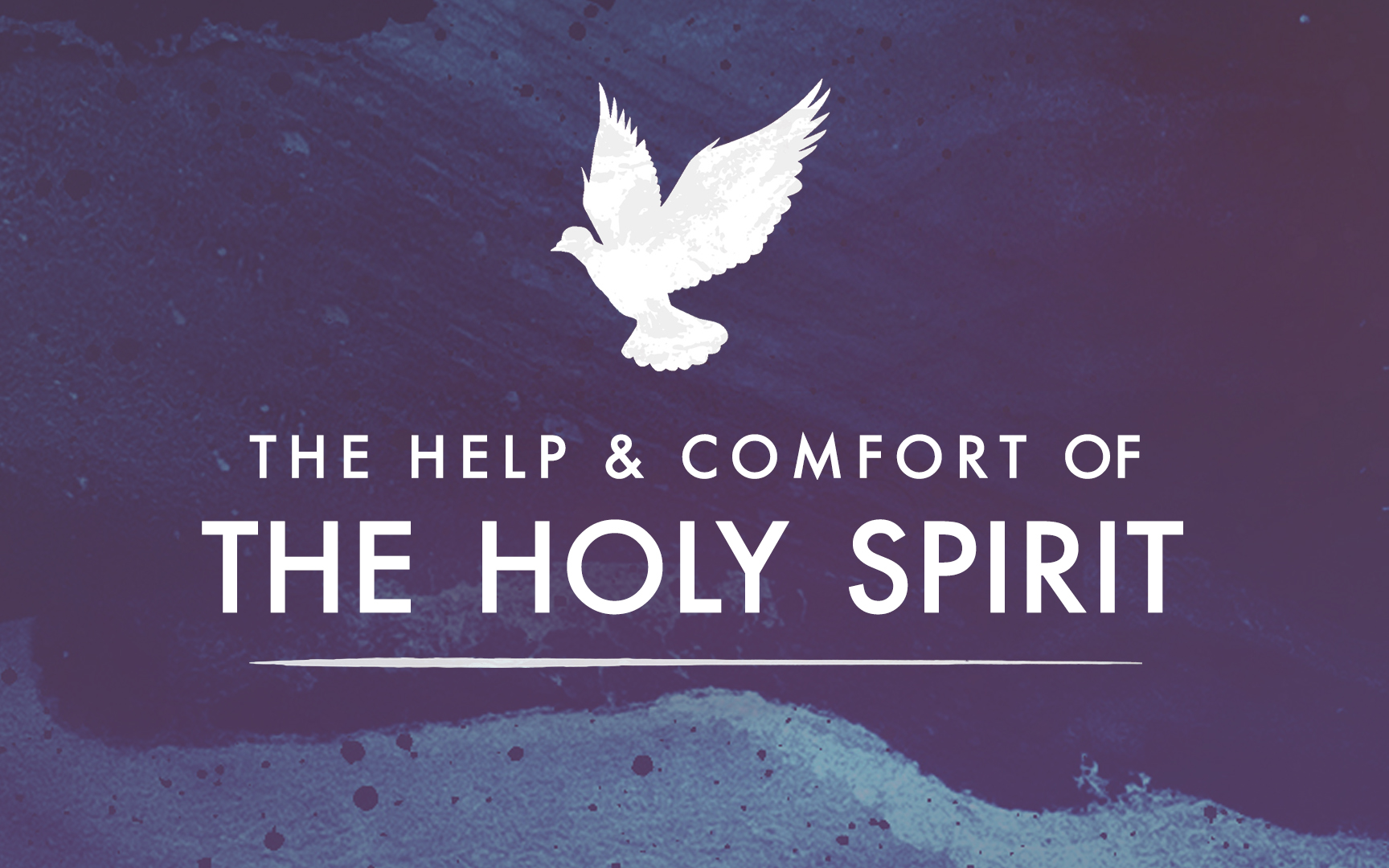 The Holy Spirit